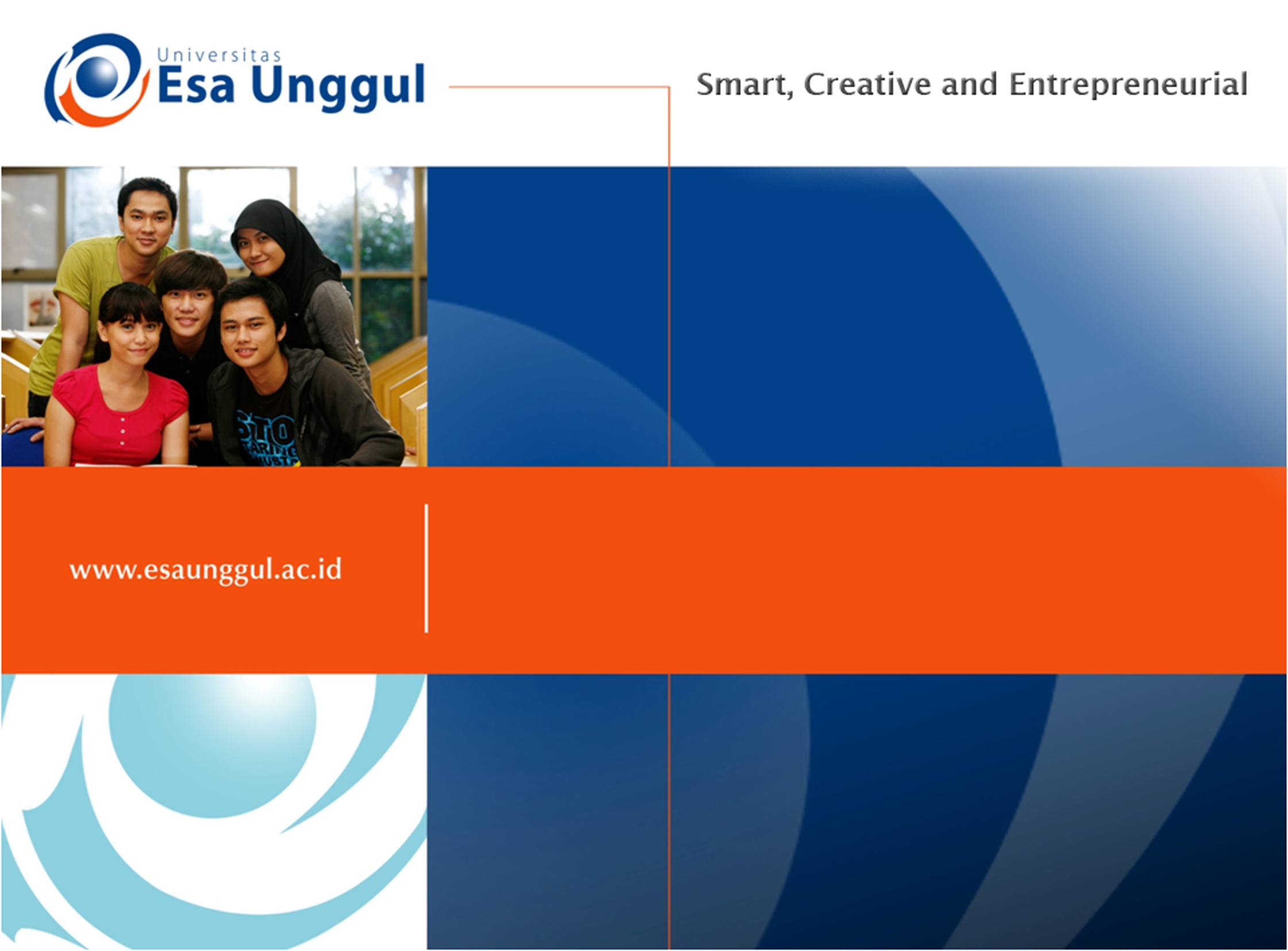 BAHASA INGGRIS UNTUK GURU SD
Pertemuan 7
Rika Mutiara, M. Hum.
PENDIDIKAN GURU SEKOLAH DASAR, FKIP
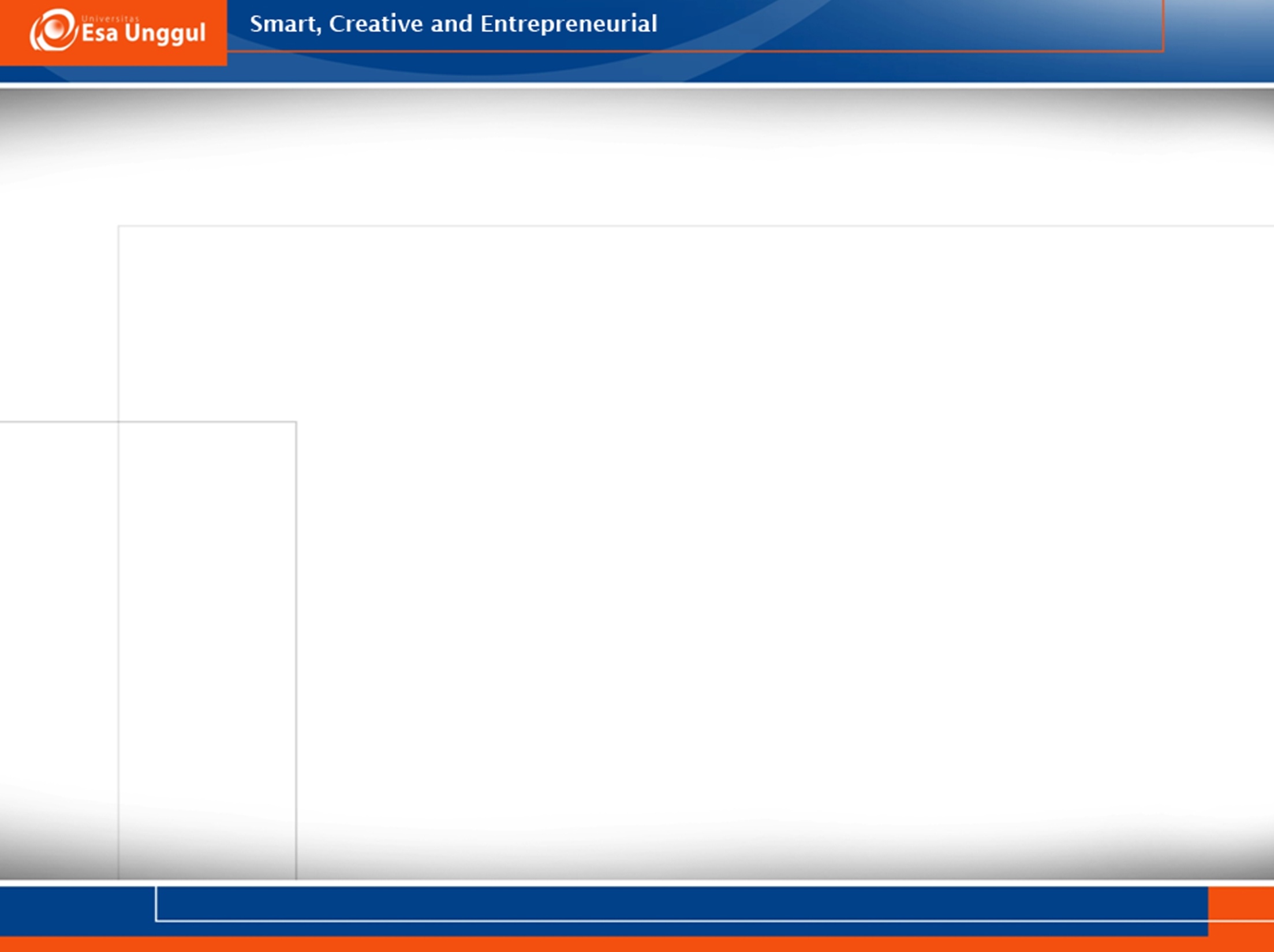 The objective of the lesson
Students are able to identify the principles of teaching reading for children.
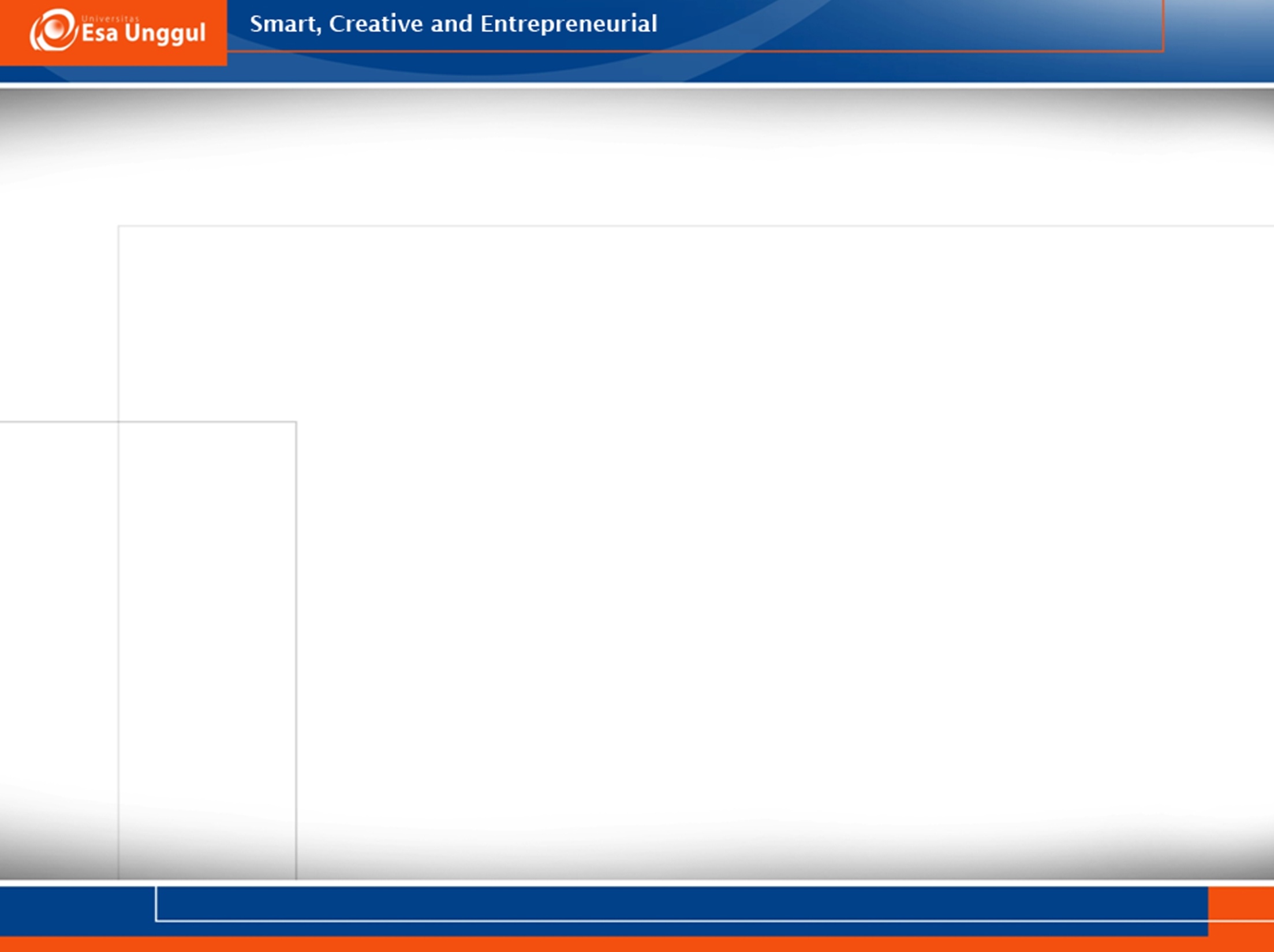 Reading skill
Reading skill is a part of receptive skill. 
Reading as receptive skill means: 
	1. internalize how the language works
	    spelling
	    grammar
	    structure of the text 
	2. get the meanings from the text
The students should be able to read before they write. 
Don’t force the students to write if they are not able to read.
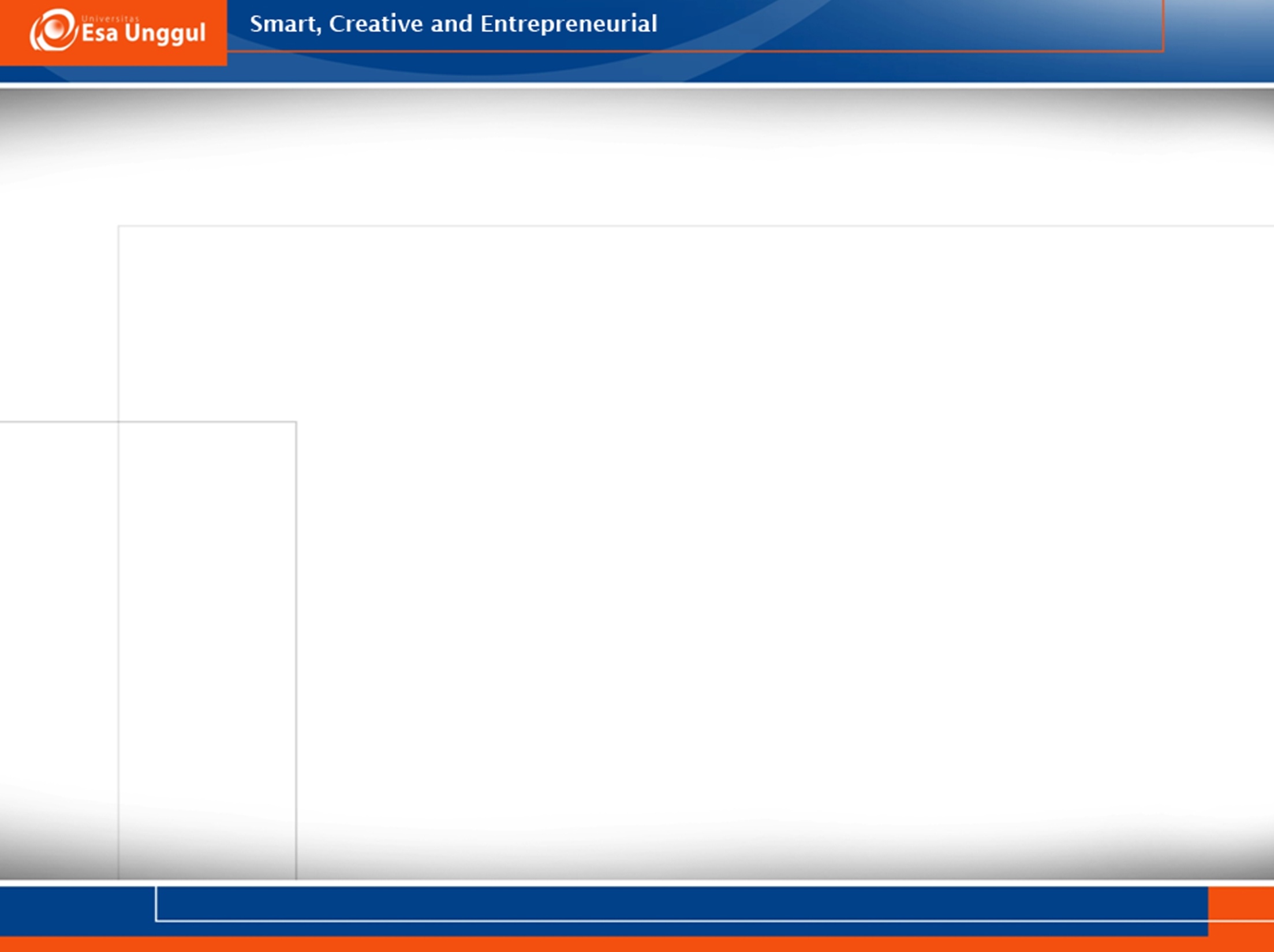 Reading skill
Reading is a part of written language. 
Written language should be taught after spoken language.
Reading should be taught after listening and speaking. 
Reading should be taught before writing.
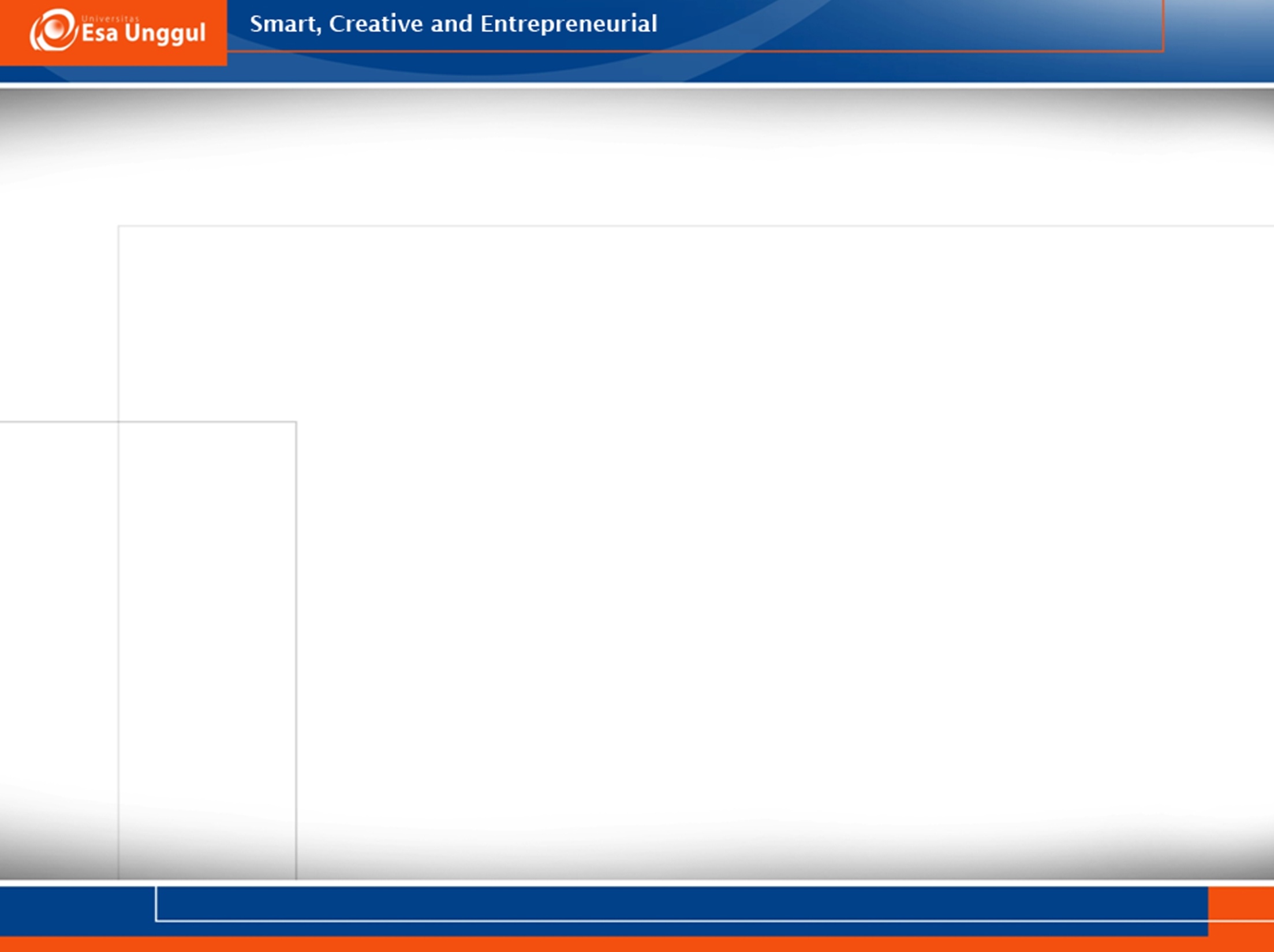 Reading in foreign language
English is foreign language for most children in Indonesia.
Make sure the students can read in their mother tongues before they read in English.
What are the sources for reading in English? 
	Textbook 
	Storybook
	Comic
	Instruction (e.g. how to play games)
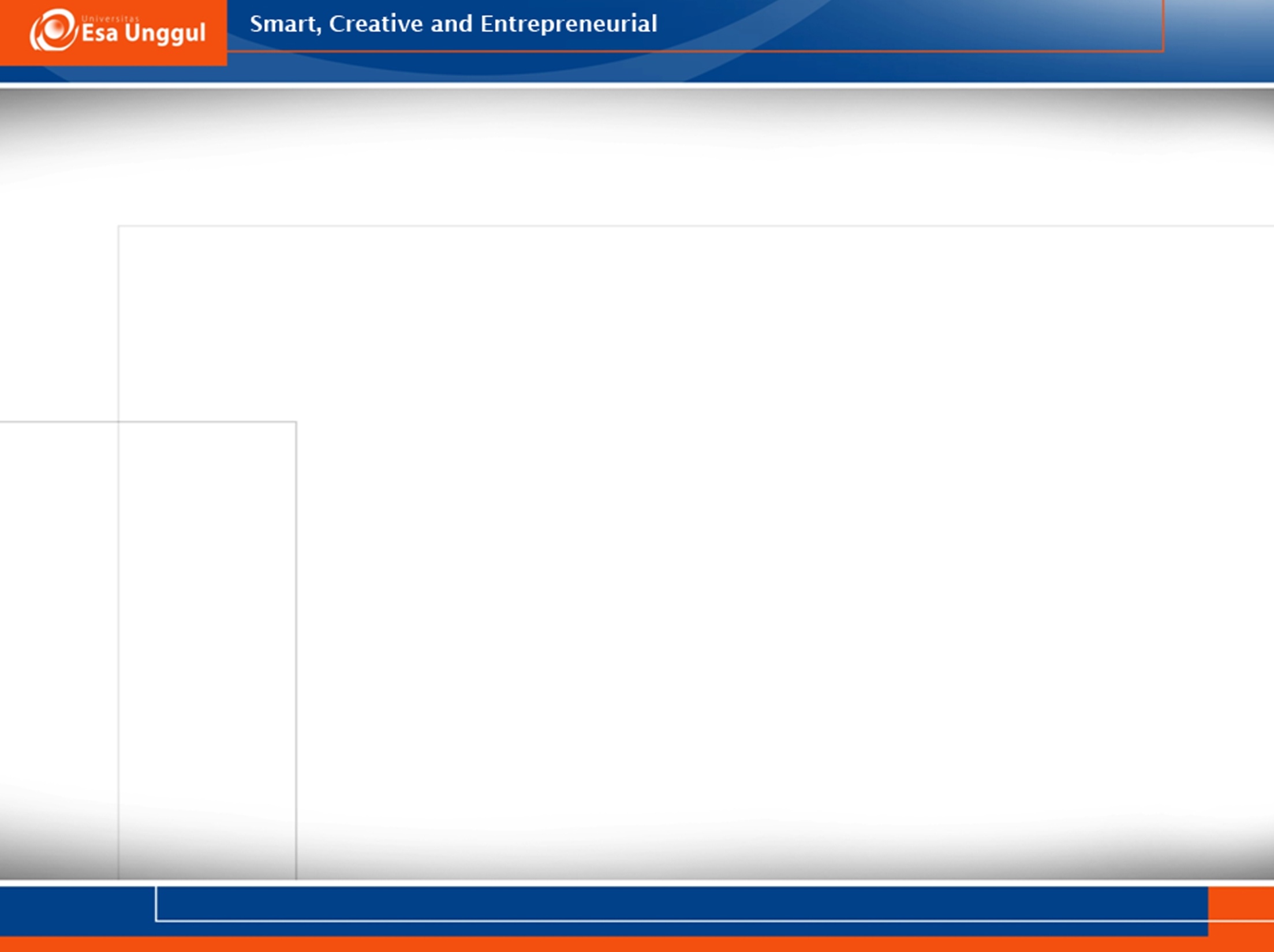 What do children read?
Words
Phrases
Sentences
Paragraphs 
Stories
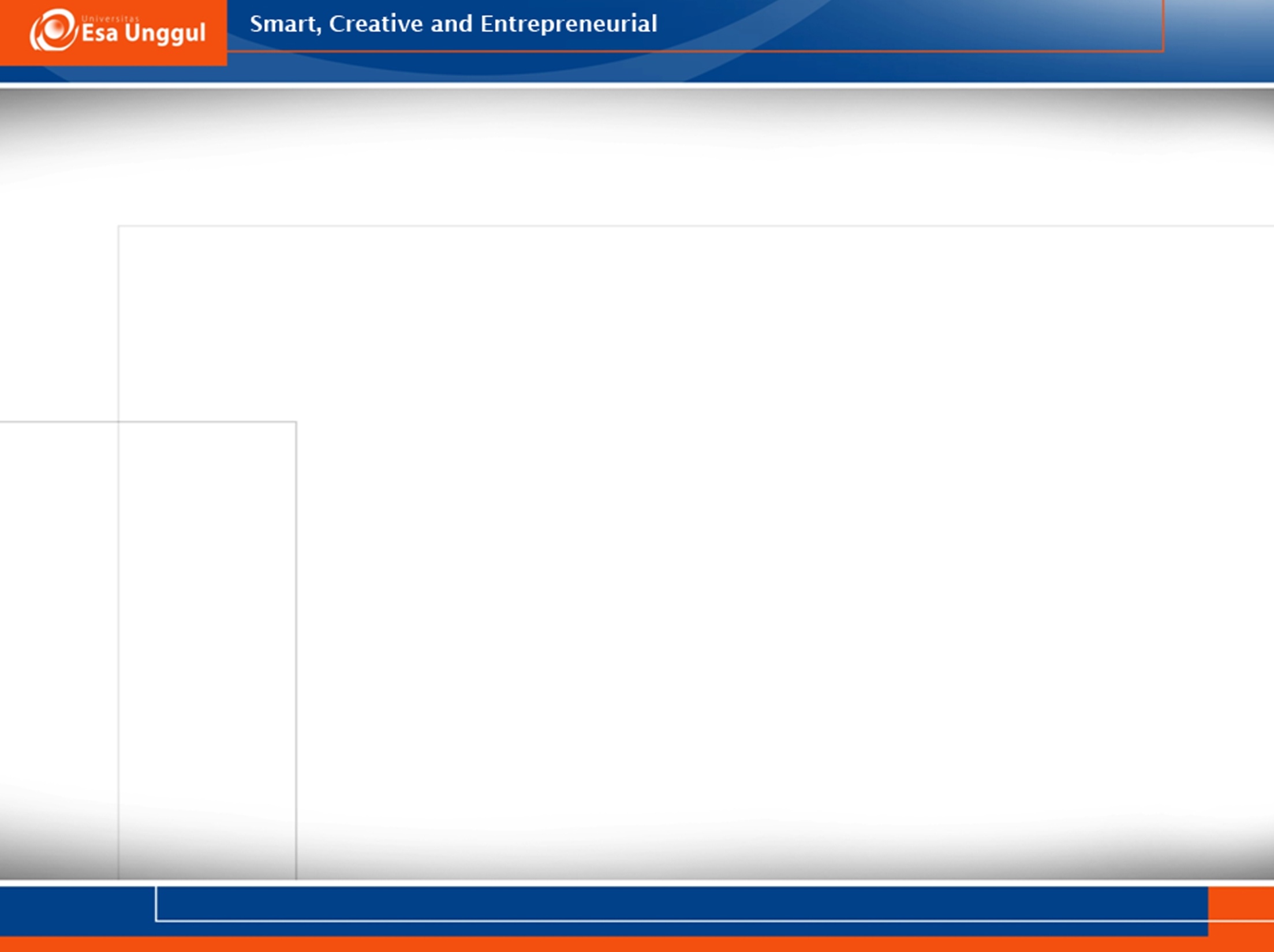 Approaches to reading: Phonics
It is based on letters and sounds. 
Letters of the alphabet and combination of the letters and how they are pronounced
Teaching pronunciation rules  complicated
It is good to teach languages for children whose mother tongues are not in Roman alphabet
Indonesian uses Roman alphabet, therefore it is not suggested to apply Phonics approach to teach English in Indonesia
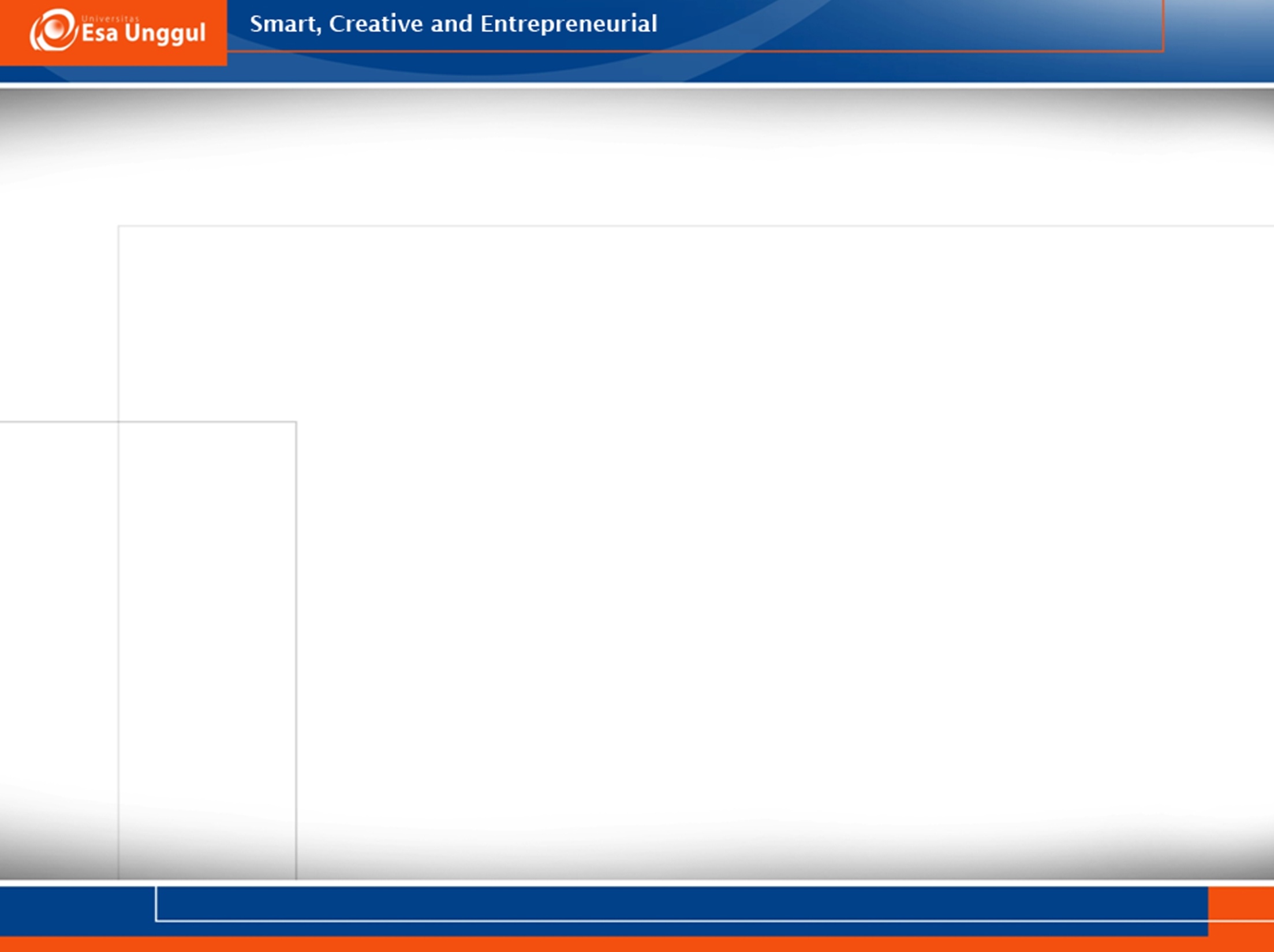 Approaches to reading: Look and say
Based on words and phrases
Use flashcards
Write the words in the flashcards
Pick words familiar to children’s lives
The teacher shows the flashcards to the children while pointing the objects. The children repeat. 
Other possible activities: matching words and pictures and pointing the object on the flashcard
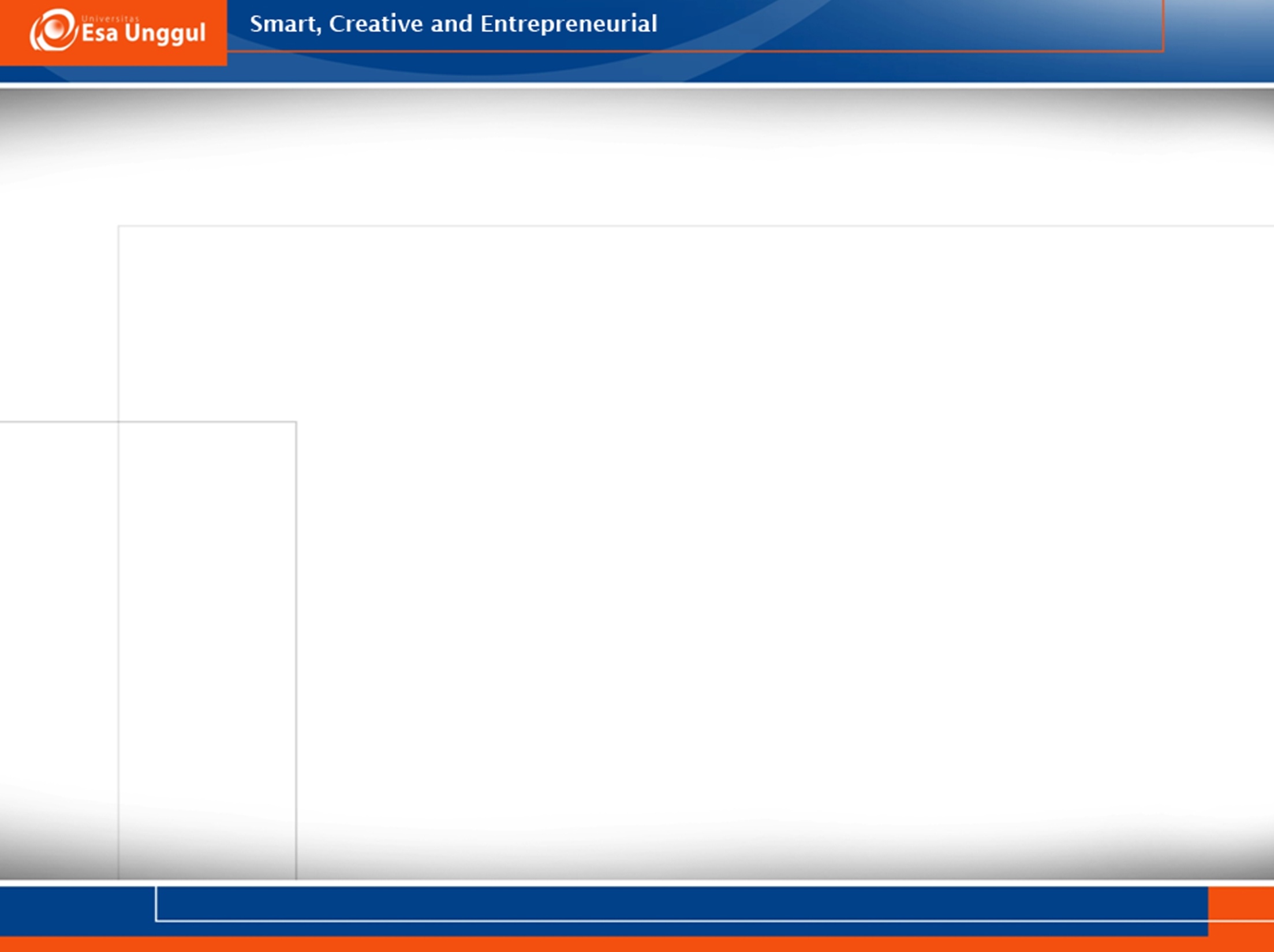 Approaches to reading: Whole sentence approach
The students recognize the phrases and sentences. 
They make meanings from phrases and sentences. 
Make connections between the spoken and written forms. 
Encourage the pupils to tell the stories by asking and answering.
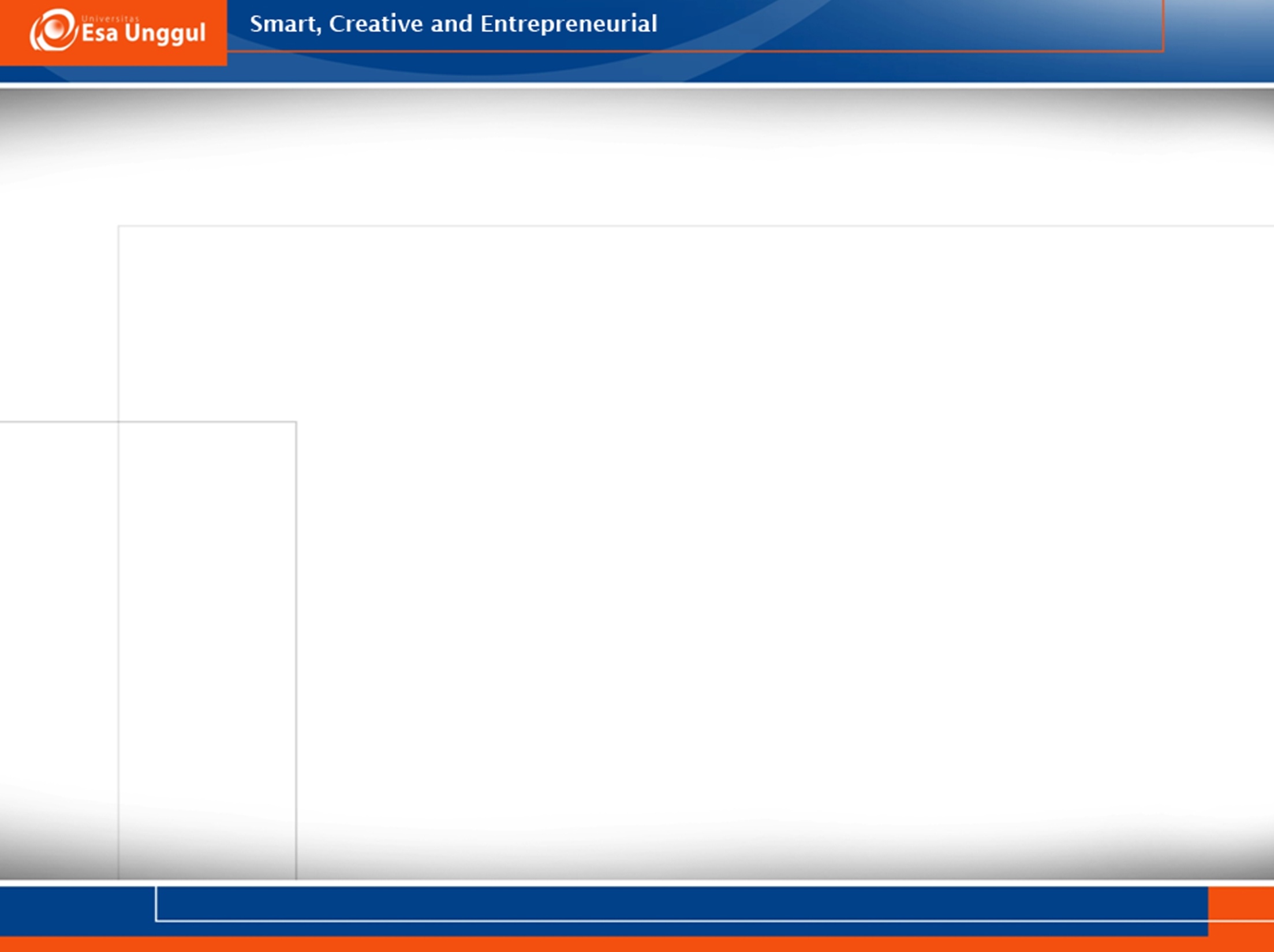 Approaches to reading: Language experience approach
Based on students’ oral production
The students tell stories and the teacher write on the board. 
Students centre
Possible teaching aid is pictures. 
Ask questions to elicit students’ response
Help the students if they do not have enough vocabulary
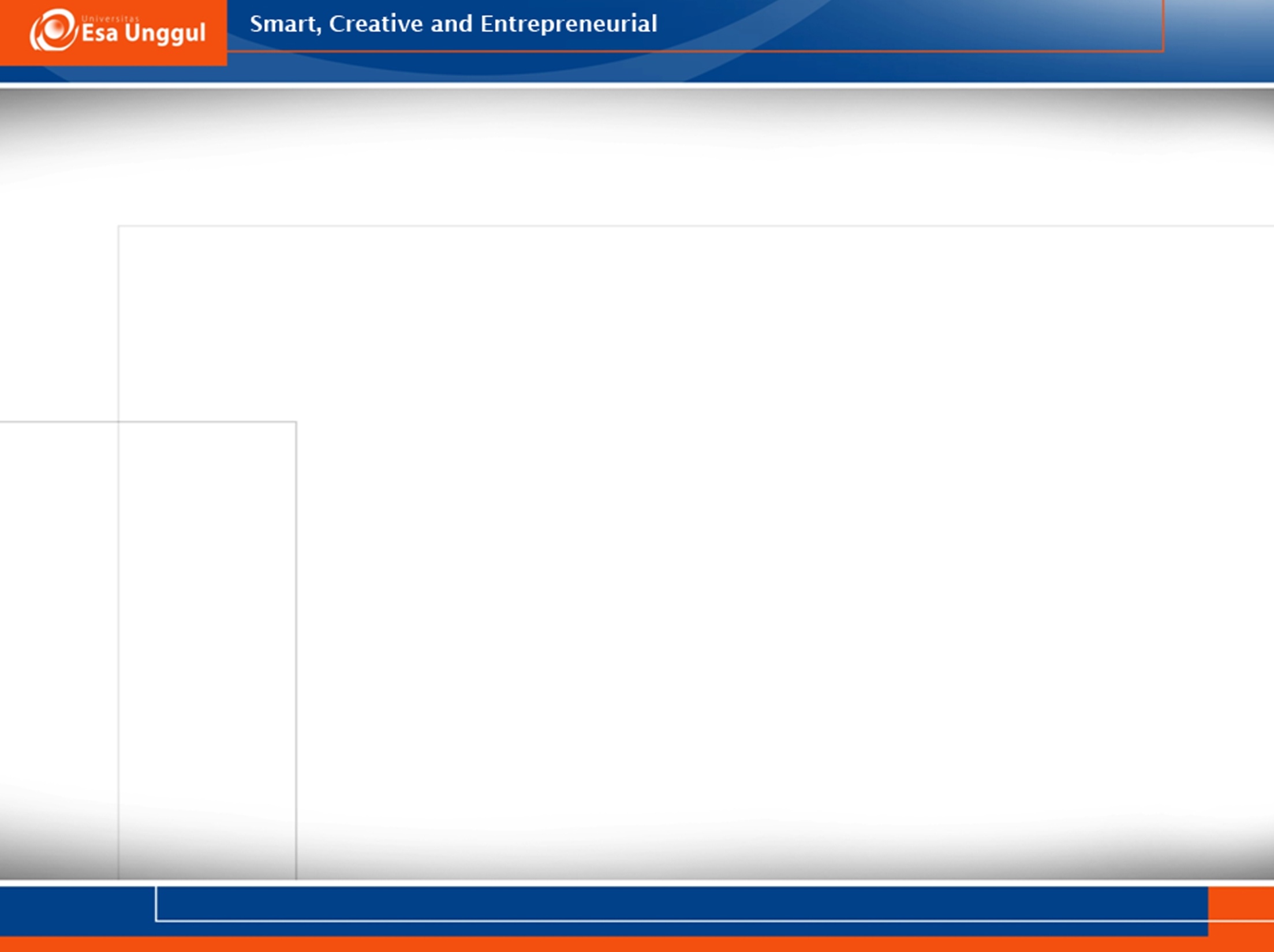 Decoding reading
What can be done to direct students’ attention for better reading results
Punctuation 
Paragraph
Use of special words
References to things
Hints to what can happen
Visual clues
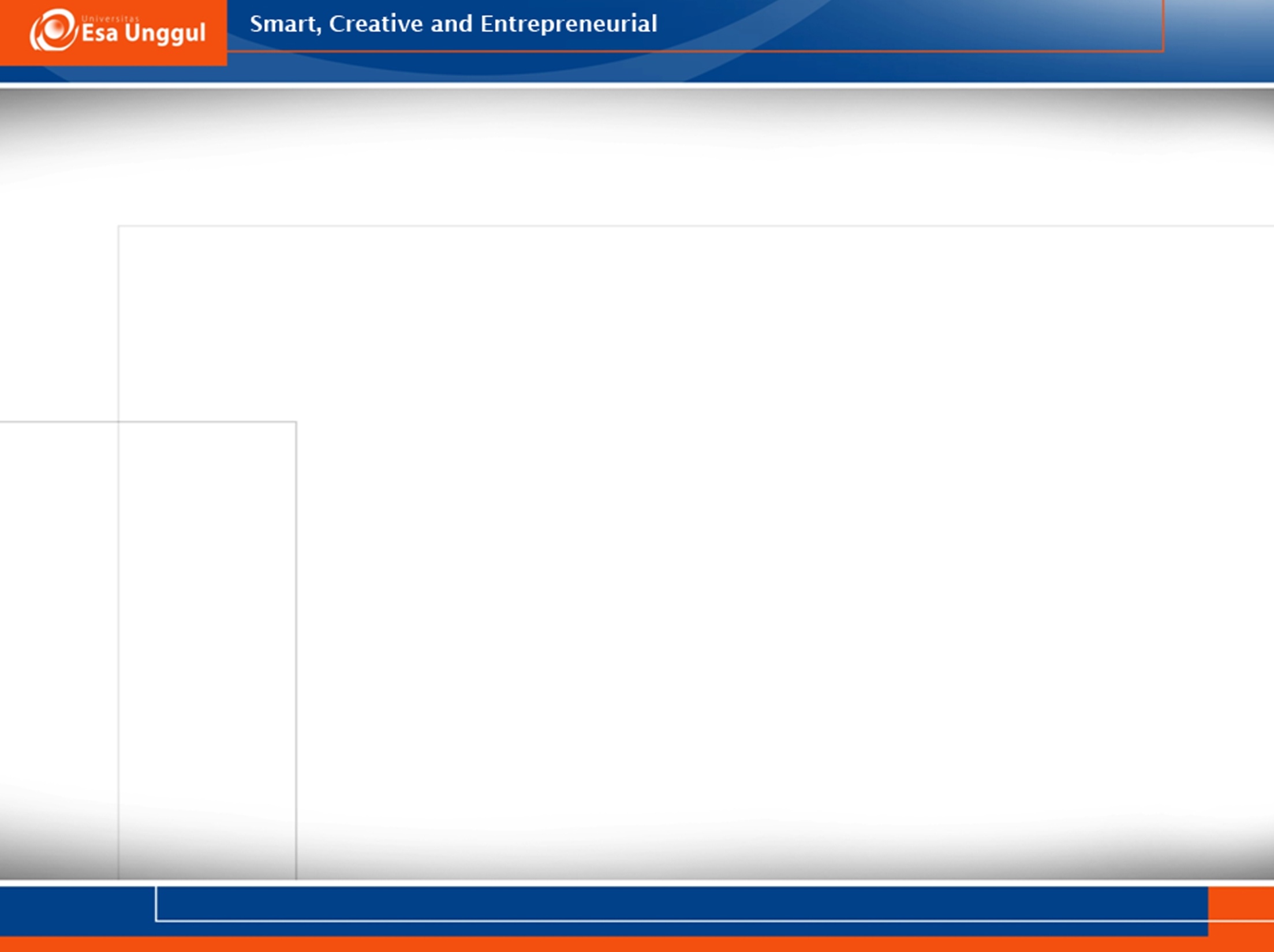 Reading strategy: Reading aloud
Can be done individually or in a small group
	Teachers ask meaning, students’ opinions about the book
	Training and checking rhythm and pronunciation
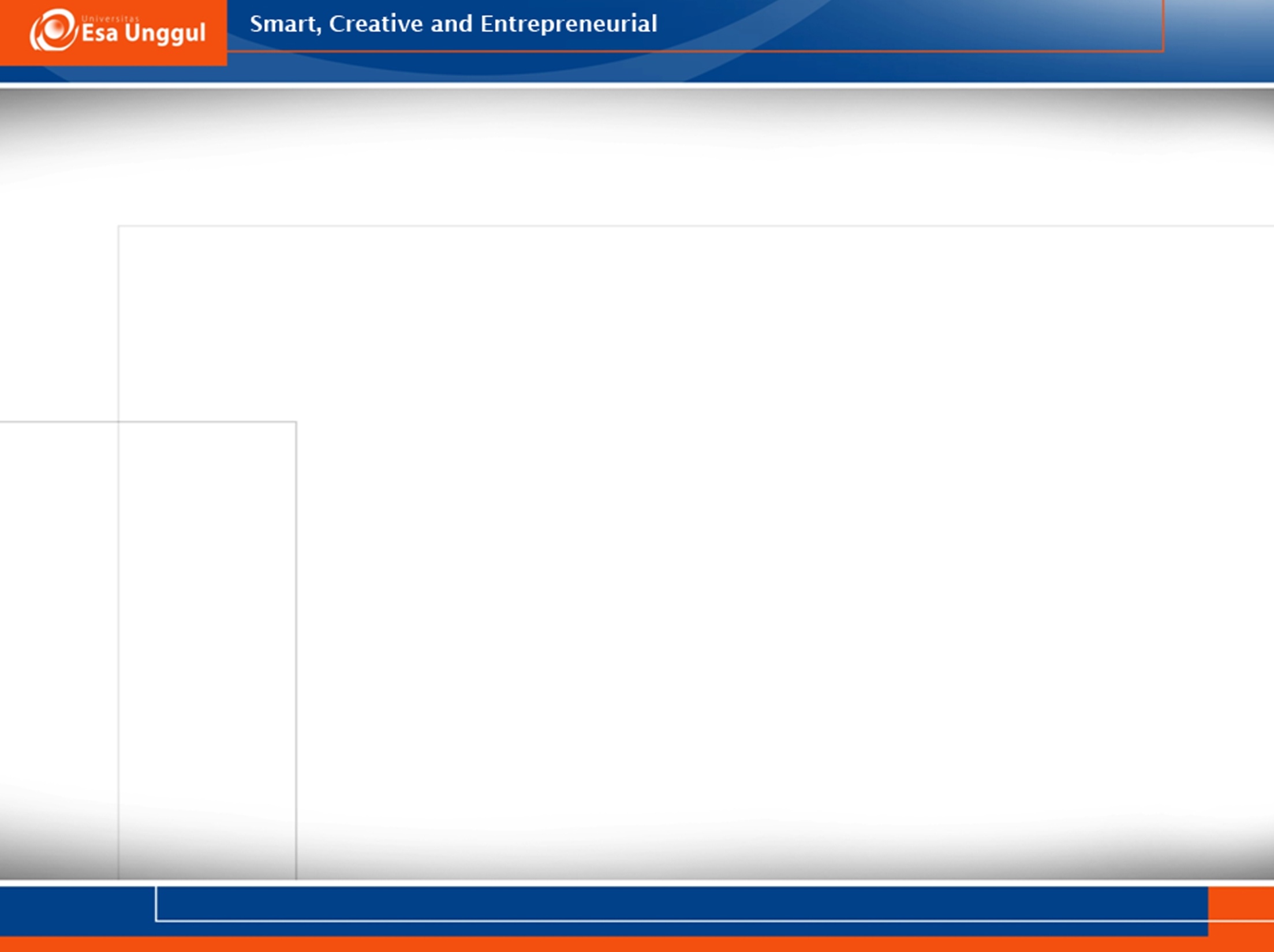 Reading strategy: Silent reading
Building positive attitudes to books and reading. 
Reading for understanding and pleasure
Make students’ own book
English corner
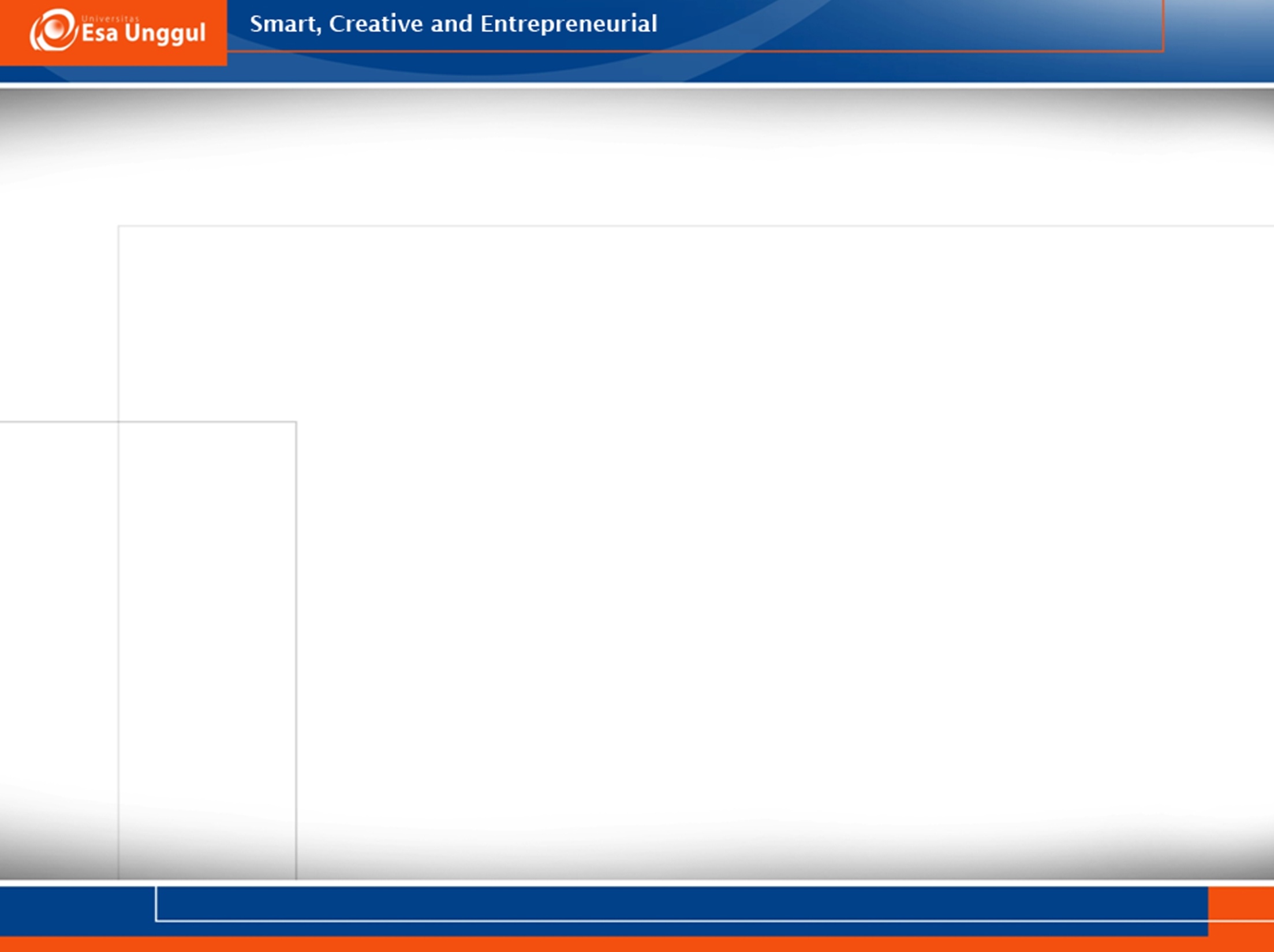 Reading strategy: Video observation
https://www.youtube.com/watch?v=UvwDUorz6sw
What are the reading strategies employed?
Do you have ideas to make it better?